Designing Course Discussions
Students WANT  to Have
CONSIDERATIONS AS YOU DESIGN
Quality Matters – Standard 5
Androgogy
Constructivism Learning Theory
QUALITY MATTERS – STANDARD 5
QUALITY MATTERS – STANDARD 5
ANDROGOGY: ADULT LEARNING
Padilla-Vigil, Virginia
CONSTRUCTIVIST  LEARNING THEORY
Mcleod, 2019
CONSTRUCTIVIST  TEACHING
Knowledge is shared between instructors and learners.
Pursuit of student questions and interests is valued.
Instructors and learners share authority.
Instructors take the role of facilitator and are interactive.
Learning is done primarily in groups.
Mcleod, 2019
02
03
04
01
Introductions
Interactions
Collaborations
Assessment
Designing Course Discussions
03
04
01
02
Supply Prompts
Add Video
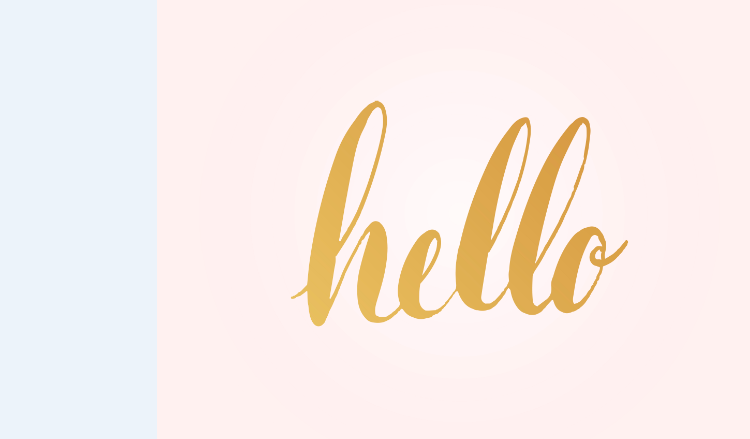 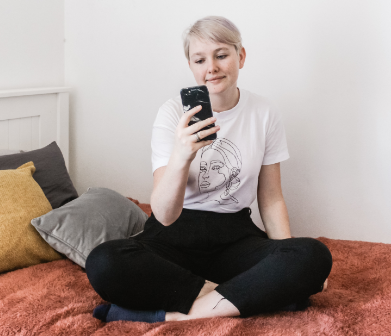 Introductions
Collaborations
Assessment
Interactions
Set the stage for discussions in the course.
Provide a rubric with specifics.
Be the first to post and be the example.
Provide prompts that mix professional and personal.
Mix in multimedia of their choice.
Reply expectations should be in the rubric.
Consider adding a picture of yourself .
Go the extra step and make a video.
Encourage interactions between learners and with you using Flipgrid.
Build community.
Designing Course Discussions
BACK TO MENU
03
04
01
02
Introductions
Collaborations
Assessment
Interactions
Student created prompt based on a reading.
React to a video, picture, wesite, or current event.
Roleplay
Research and share three ways to……
Mythbusting
Provide a hypothesis on this part of an article.
Summarize
Traditional
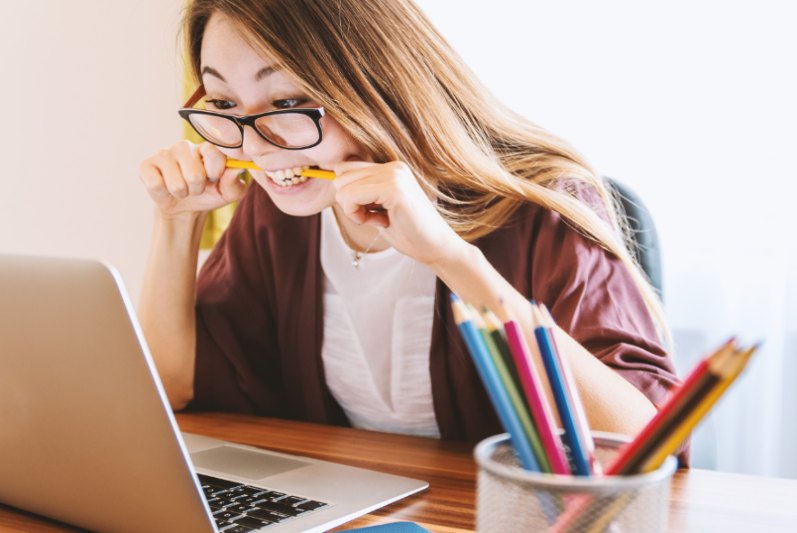 Midweek Refocus
Designing Course Discussions
Devil’s Advocate
Two-prompt
Small group to large group
Rotating groups
Media Tool: Popplet
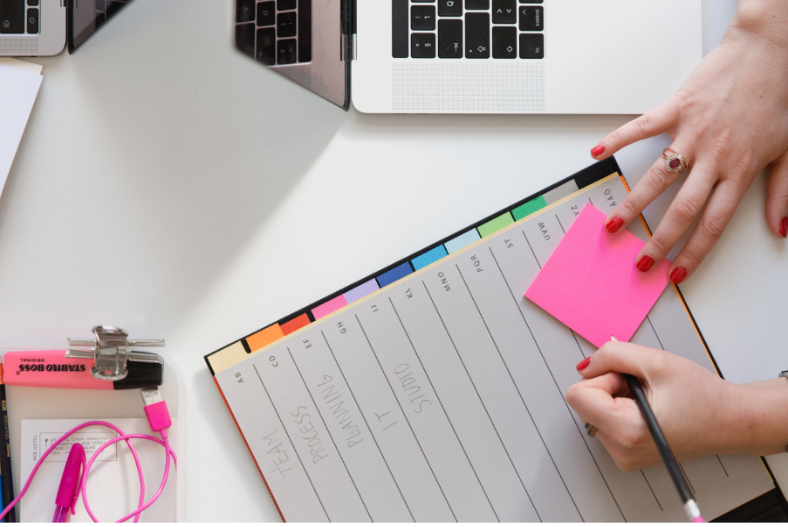 BACK TO MENU
STRATEGIES FOR INTERACTION
Reply to the person above and below.
Allow “likes” and create class favorite post incentives.
Points awarded for number of posts (3-4) for full points. Posts must be made on different days.
Assign student moderators
Invite a guest or expert to be part of the discussion or the center of the discussion.
03
04
01
02
COLLABORATIVE DISCUSSIONS
Interactions
Introductions
Collaborations
Assessments
Team based learning, Shared Knowledge, Virtual Team Work – all of these can be achieved in an online environment with the right design, scaffolding, monitoring, and feedback.  Instructors must be active in the process.
Sideline Discussion
As students work together in teams or groups, create a sideline discussion where they can discuss their progress.
Peer Review
Allow students to complete a peer review using a rubric and comments within a discussion.
Designing Course Discussions
Share and Compare
Use multimedia tools such as Padlet, Popplet, Presentation Software, and FlipGrid. Embed directly into the Dicussion page.
Within groups, assign rotating roles to complete tasks. (Data collector, Checker, Timekeeper, Secretary, Webmaster, etc.)
Assigned Roles
BACK TO MENU
03
04
01
02
Introductions
Collaborations
Assessments
Interactions
Formative
Summative Post
Summative
My Top 5 – Final
Formative/Summative
Reflection
As a cummulative review, learners create and share a presentation over their Top 5 most impactful topics over the semester.  Padlet makes it easy.

Topics must be approved by instructor.

Each topic must cite course material, another learner, and their own research.

One test question will be created for each topic and submitted separately.

Test questions are assembled to create a final exam.
Learners reflect on their progress and  self-assess. Prompt(s) for the assessment are based on course or unit objectives.

Before learning/While learning/After learning/Going forward

Shared reflections with others provide support alternative ways of interpreting their expereinces’ and understandings.

Instructors gain valuable insight to students’ perspectives.
Learners provide the summative post at the conclusion of a discussion rather than the instructor. Citations should be provided including from learners’ posts.

Influential – what do they want others to believe?

Next-steps – what should be discovered or researched next?

How has their opinion/understanding changed?
Designing Course Discussions
BACK TO MENU
References
Lynn Bye, Shelley Smith & Helen Monghan Rallis (2009) Reflection Using an Online Discussion Forum: Impact on Student Learning and Satisfaction, Social Work Education, 28:8, 841-855, DOI: 10.1080/02615470802641322 

McLeod, S. A. (2019, July 17). Constructivism as a theory for teaching and learning. Simply psychology: https://www.simplypsychology.org/constructivism.html

Padilla-Vigil, Virginia (2017). “Assessment for Meaningful Learning & Engagement in the Online Environment.” [PowerPoint presentation.]

Standards from the Quality Matters Higher Education Rubric, 6th Edition. Quality Matters. Retrieved from https://www.qualitymatters.org/sites/default/files/PDFs/StandardsfromtheQMHigherEducationRubric.pdf